Figure 1 (A–C) Results obtained from Patient AB on her first assessment in the laboratory. (A) Motor-evoked potentials ...
Brain, Volume 135, Issue 9, September 2012, Pages 2849–2864, https://doi.org/10.1093/brain/aws150
The content of this slide may be subject to copyright: please see the slide notes for details.
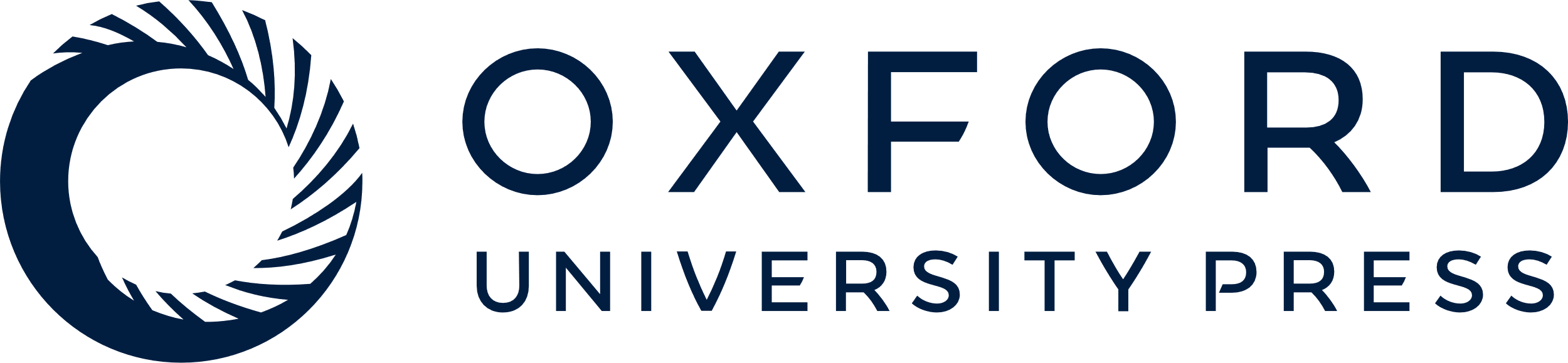 [Speaker Notes: Figure 1 (A–C) Results obtained from Patient AB on her first assessment in the laboratory. (A) Motor-evoked potentials are shown from three muscles in Patient AB (grey) and an age-matched control subject (black). (B) Raw EMG records show modulation with the task; arrows indicate trial onset. (C) Intermuscular coherence spectra. Grey boxes indicate the frequency window of interest, and significance levels are represented by grey (Patient AB) and black (control) dashed lines. Note the higher significance level for Patient AB who completed fewer trials (these data were not used in the average to reduce coherence bias). (D–F) As in A–C, data from the patient’s second visit to the laboratory. EDC = extensor digitorum communis; FDI = first dorsal interosseous; FDS = flexor digitorum superficialis; IM Coh = intermuscular coherence.


Unless provided in the caption above, the following copyright applies to the content of this slide: © The Author (2012). Published by Oxford University Press on behalf of the Guarantors of BrainThis is an Open Access article distributed under the terms of the Creative Commons Attribution Non-Commercial License (http://creativecommons.org/licenses/by-nc/3.0), which permits unrestricted non-commercial use, distribution, and reproduction in any medium, provided the original work is properly cited.]